Please write the Title of your manuscript here
Please state the methodology and the main messages of your study in bullet points in this section
.
.
.
.
In this section, please add tables or figures from your article
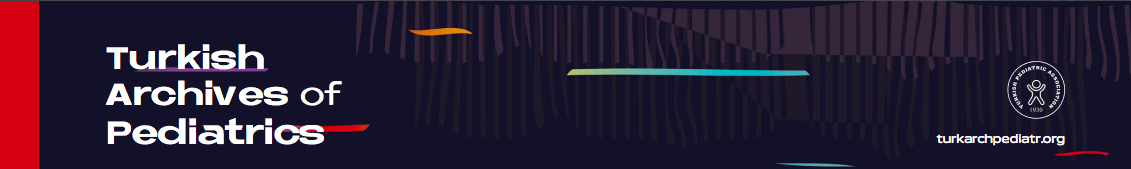 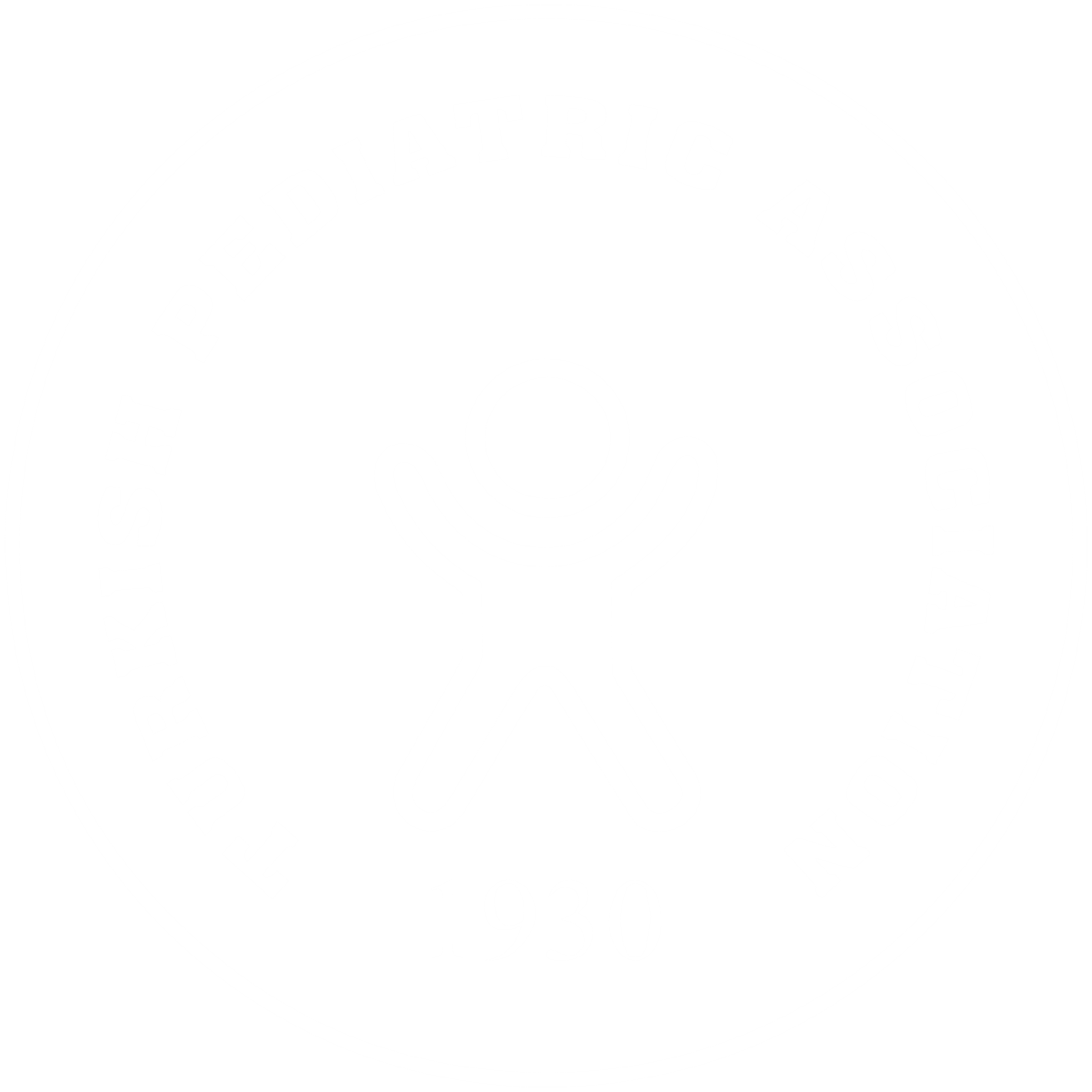 doi: 10.5152/TurkArchPediatr.2020.20245